Управление медосмотрами: как принять 300 пациентов ещё до обеда.
Емельянов Сергей
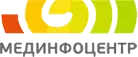 Итоги внедрения
Уменьшилось время оформления пациента в регистратуре на 20%
Увеличилось кол-во выданных заключений на 12%
Появились экспресс осмотры и дополнительные услуги
Процессы стали прозрачней
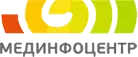 Принципы разработки ПО
Не требуем лишних данных и действий
Интерфейс, формирующий привычки
Используем открытые данные
Производительность - это ещё одна функциональность
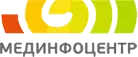 Пример интерфейса
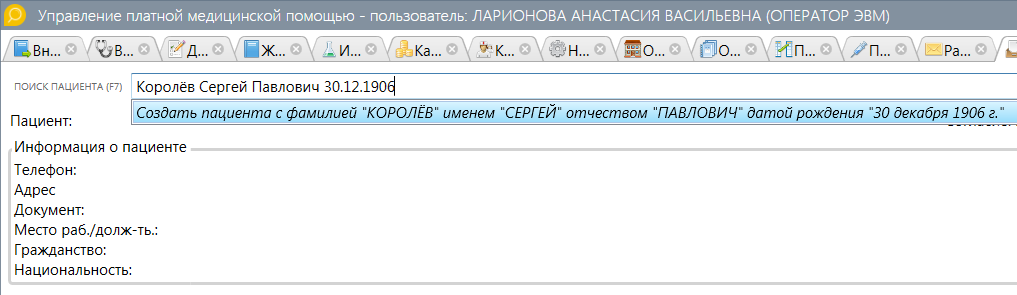 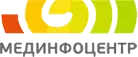 Пример интерфейса
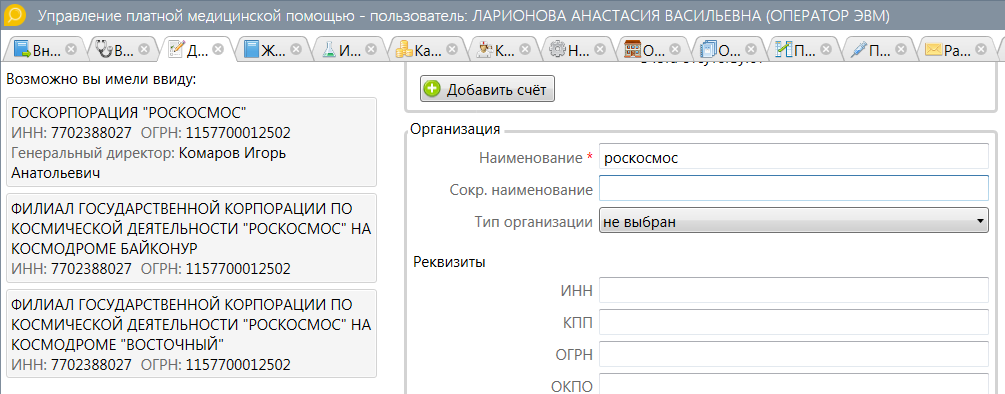 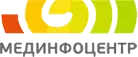 Пример интерфейса
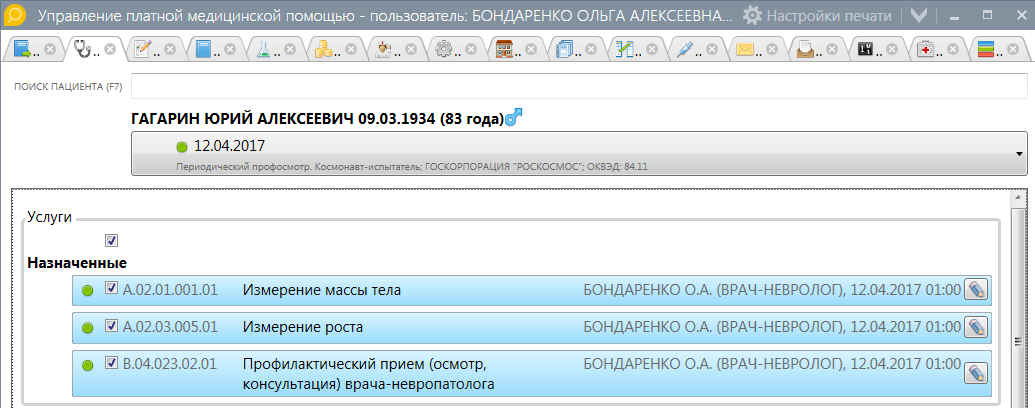 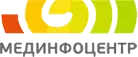 Что сделали при внедрении
Электронная очередь
Штрих-сканеры
Интеграция с внешней лабораторной системой
Передача данных в УФМС
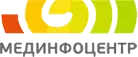 Спасибо
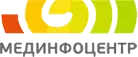